TCGA: What’s in a petabyte?
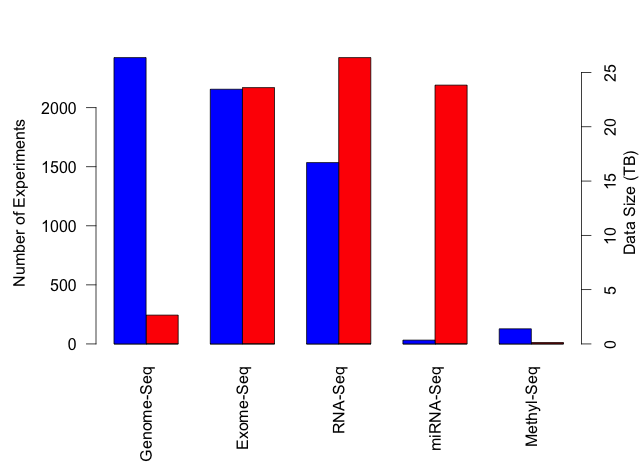 >73,000 Expt
34 Cancer Types
11,315 Patients
Breast Cancer Experiment Types
Experiments
Data Size (TB)
Breast Cancer
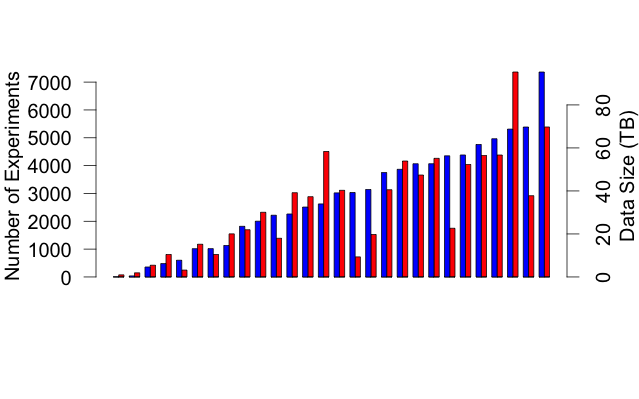 TCGA Cancer Types
CONTROLS
MESOTHELIOMA
ADENOID 
ESOPHAGEAL
B-CELL
SARCOMA
PANCREAS
CERVIX
RECTUM
BLADDER
LEUKEMIA
BRAIN
GLIOMA
PROSTATE 
UTERINE 
MELANOMA
KIDNEY CHR
KIDNEY PAP
STOMACH
THYROID 
LUNG
SQUAMOUS
LUNG ADENO
LIVER 
HEAD AND NECK
KIDNEY CC 
COLON
BREAST
GLIOBLASTOMA
OVARY
https://cghub.ucsc.edu/summary_stats.html
[Speaker Notes: ----- Meeting Notes (9/23/14 17:02) -----
Make labels diagonal and bigger.  Remove top panel.  Arrow from BRCA to Breast Cancer expt. types.]